Hound Group
1. Greyhound
2. Afgan
3. Borzoi
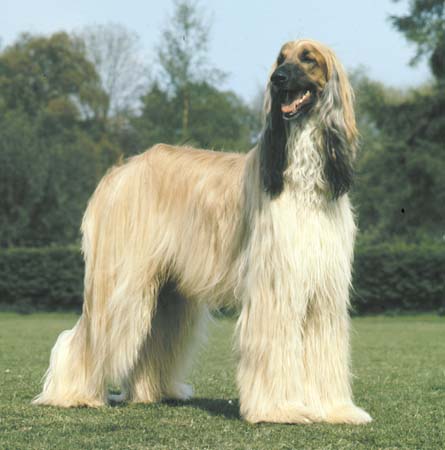 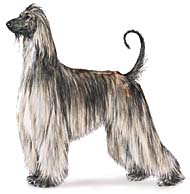 1. Saluki
2. Sloughi
3. Treeing Walker Coonhound
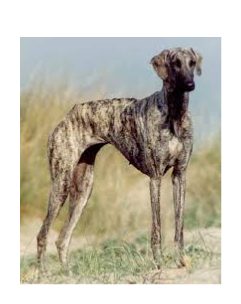 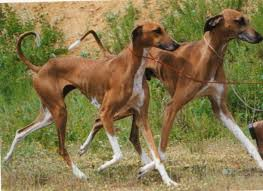 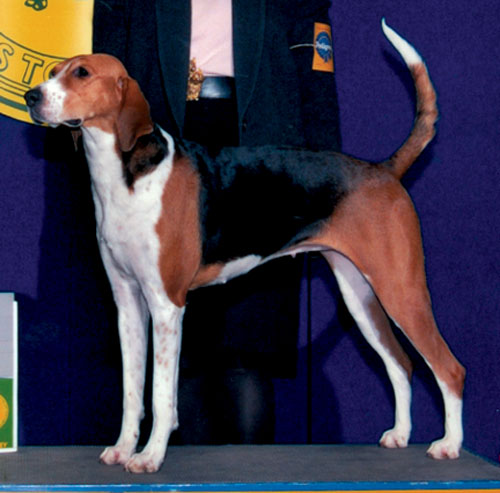 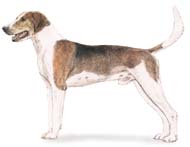 1. American Fox Hound
2. Beagle
3. Bloodhound
1. Briard
2. Miniature Coonhound
3. Portuguese Podengo Pequeno
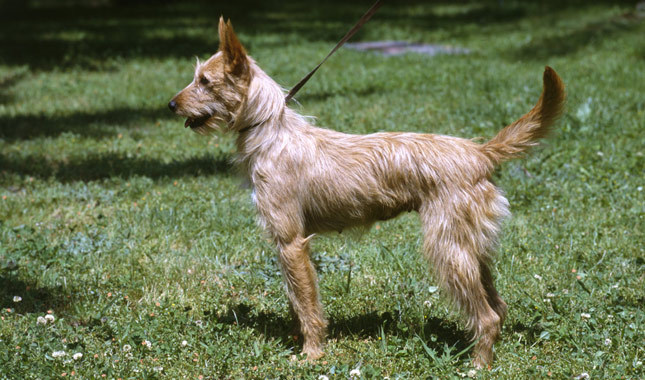 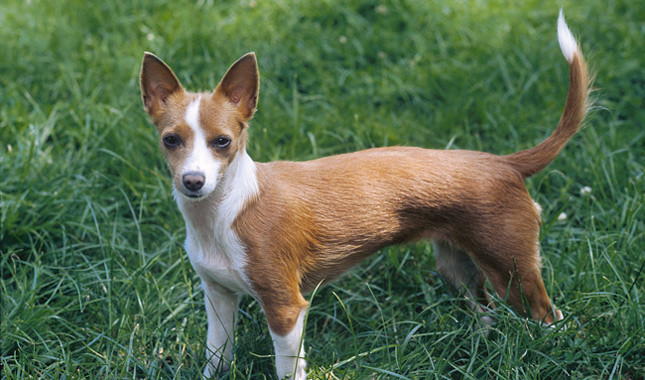 1. Treeing Walker Coonhound
2. Bluetick Coonhound
3. Redbone Coonhound
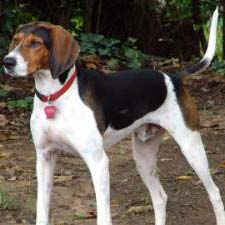 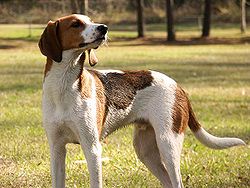 1. Beagle
2. Bloodhound
3. American English Coonhound
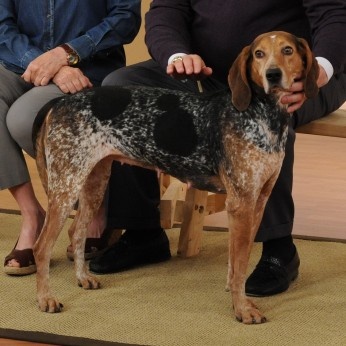 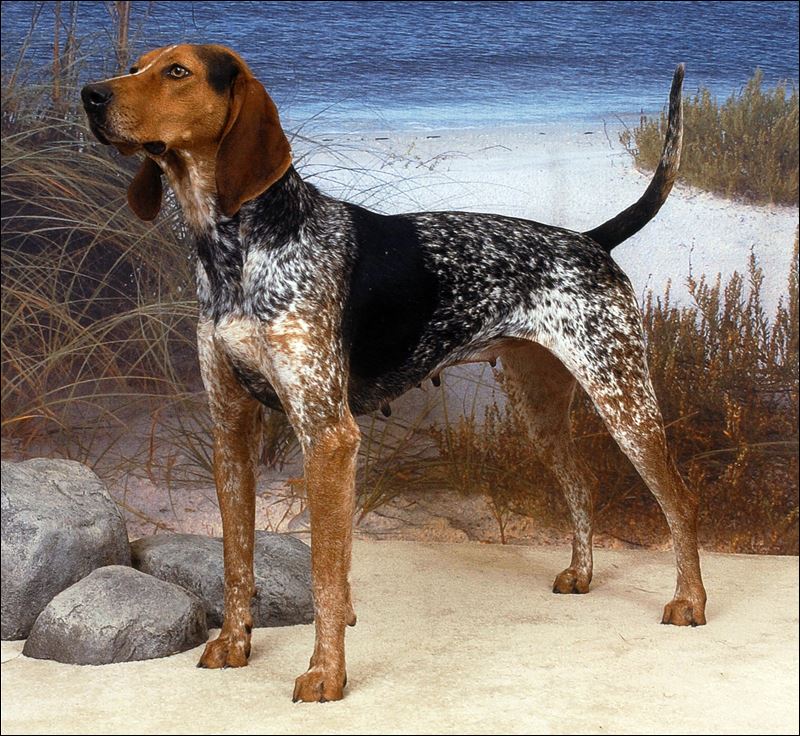 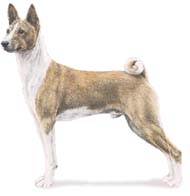 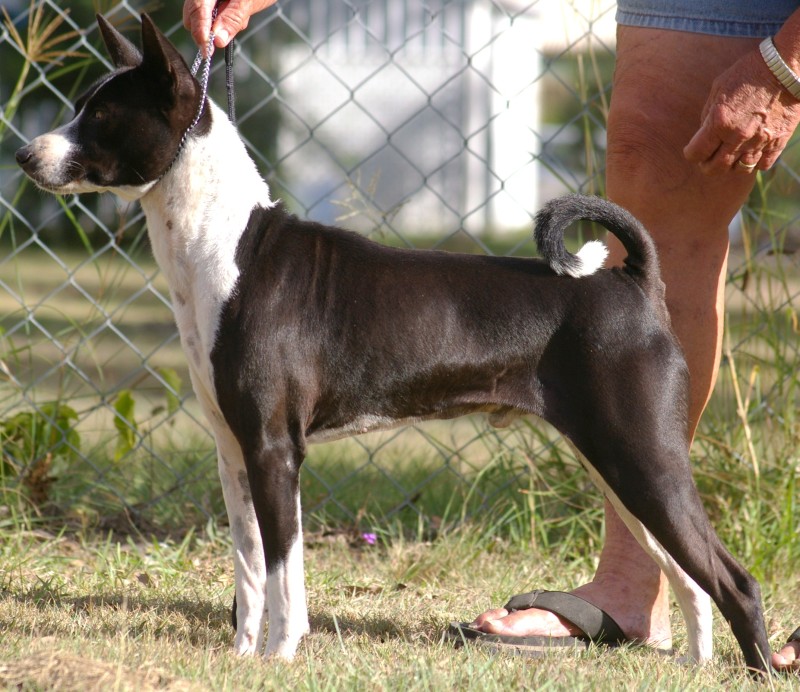 1. Pharoah Hound
2. Finnish Spitz
3. Basenji
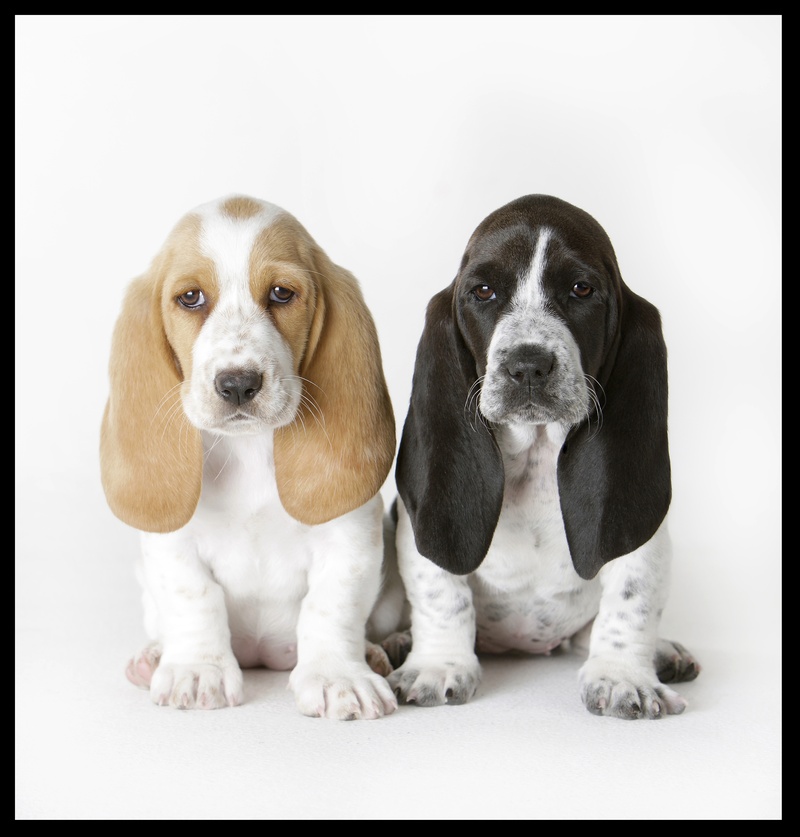 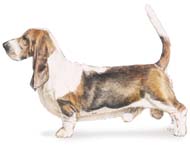 1. Basset Hound
2. Clumber Spaniel
3. Beagle
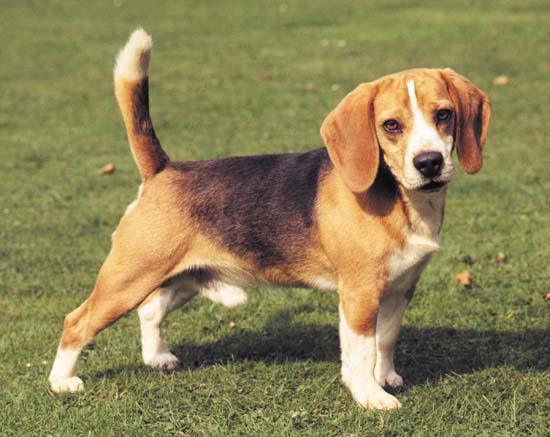 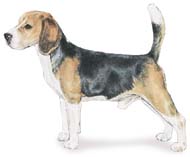 1. Petit Basset Griffon Vendeen
2. Beagle
3. English Fox Hound
1. Gordon Setter
2. Black and Tan Coonhound
3. Redboned Coonhound
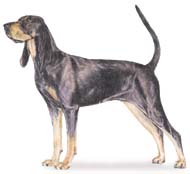 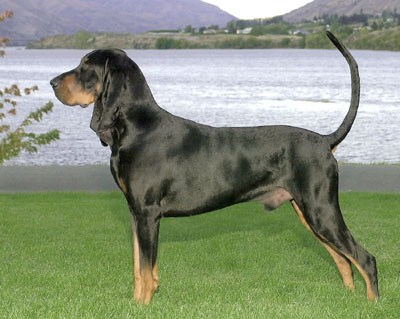 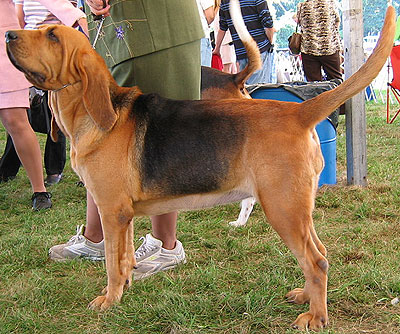 1. American Fox Hound
2. Pharoah Hound
3. Bloodhound
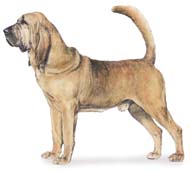 1. Bloodhound
2. Greyhound
3. Cirneco dell Etna
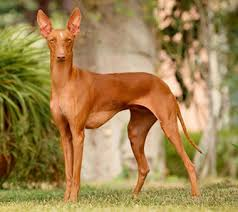 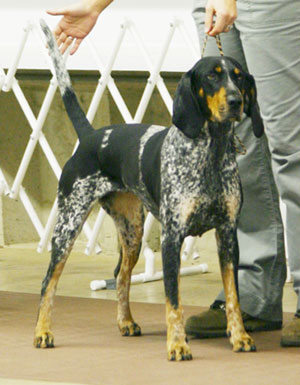 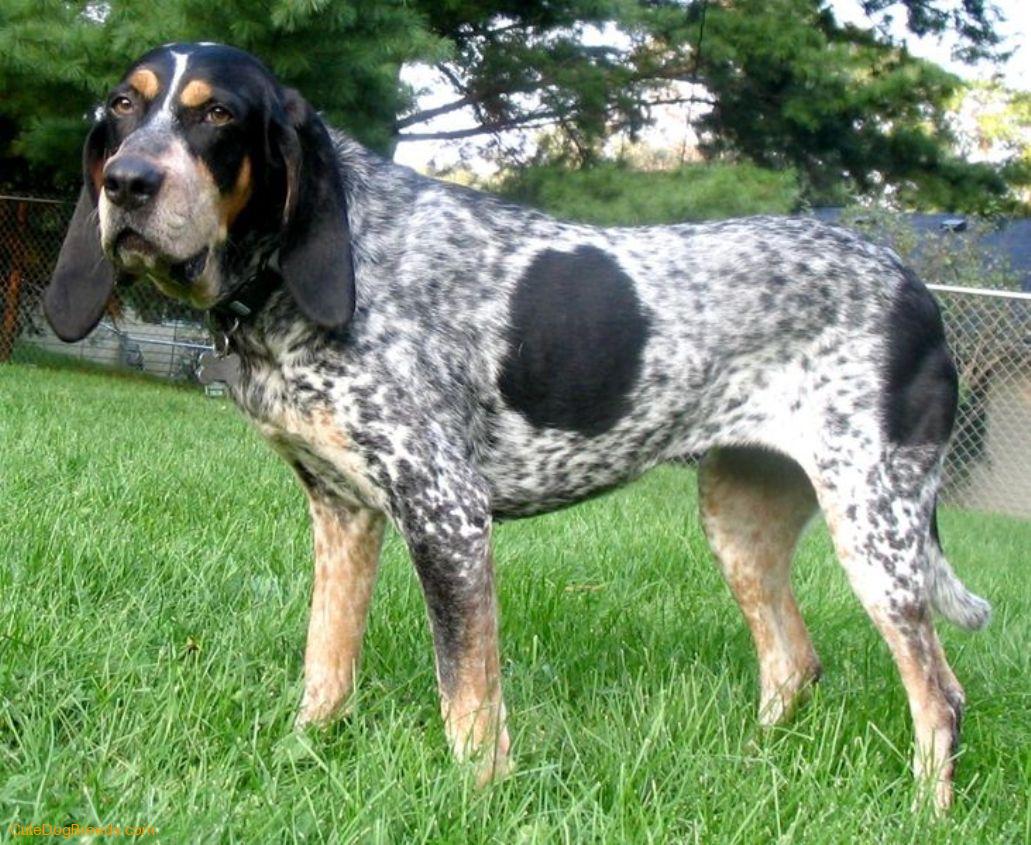 American Coonhound
Redboned Coonhound
Bluetick Coonhound
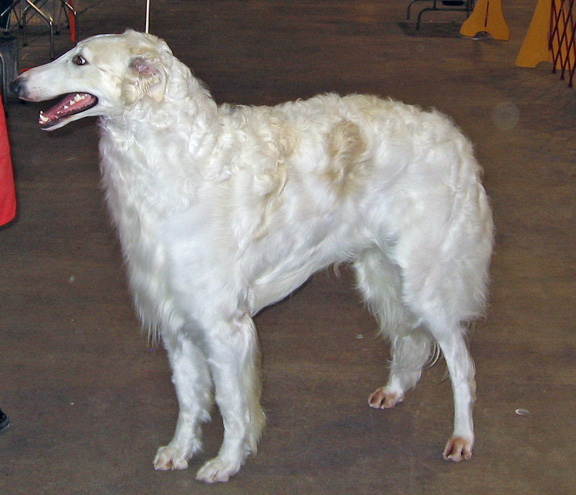 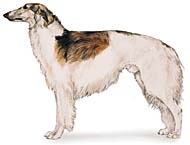 Greyhound
Borzoi
Afgan
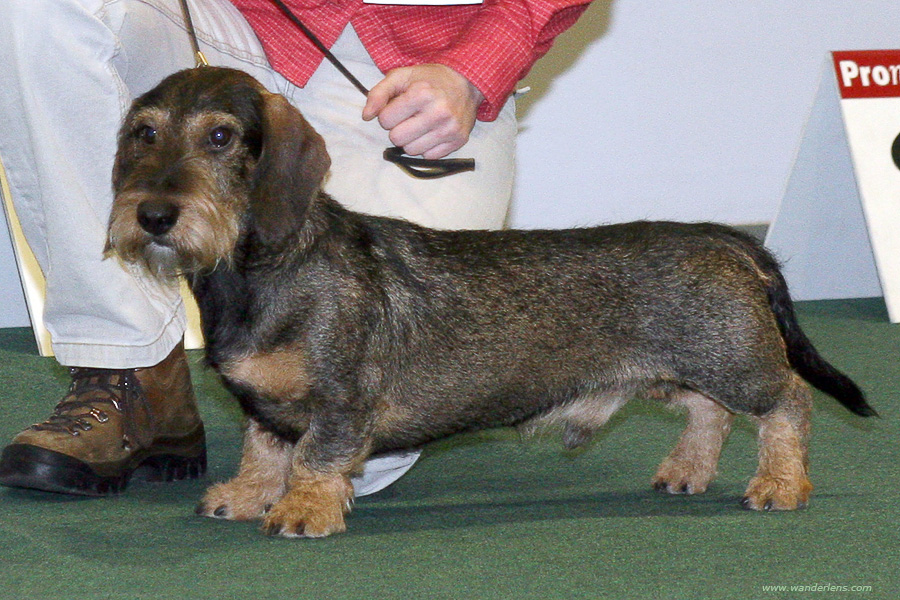 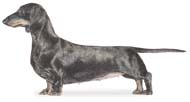 Dachshund
Otter hound
Corgi
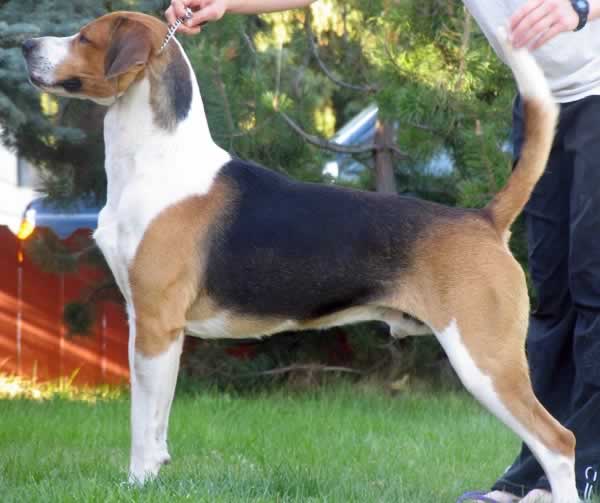 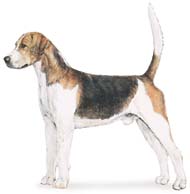 Harrier
English Fox Hound
Plott Hound
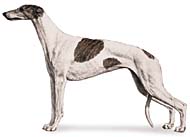 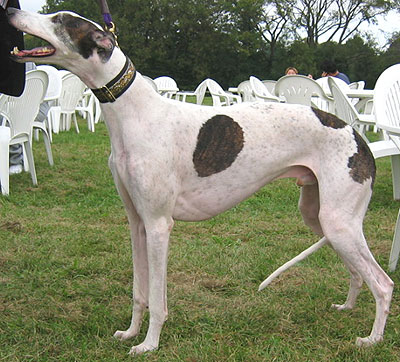 Greyhound
Borzoi
Bluehound
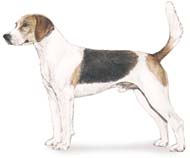 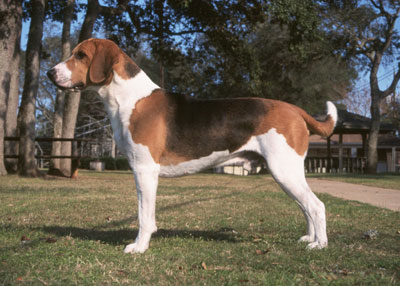 American Fox hound
Harrier
Bluetick Coon Hound
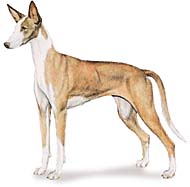 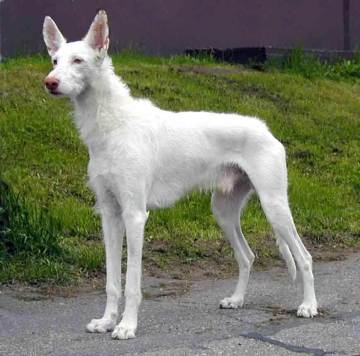 Greyhound
Ibizan Hound
Whippet
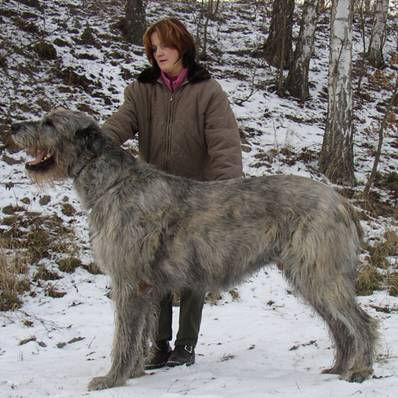 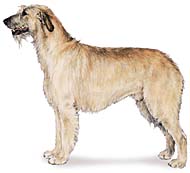 Otterhound
Irish Wolfhound
Elkhound
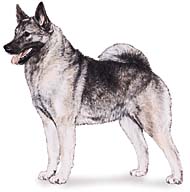 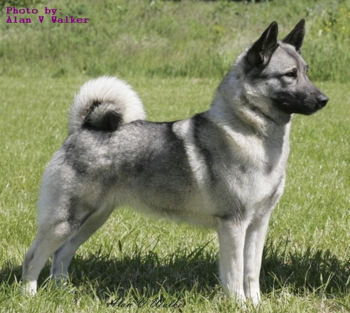 Norwegian Elkhound
Afghan Hound
Husky
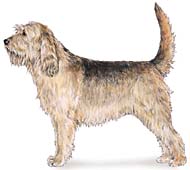 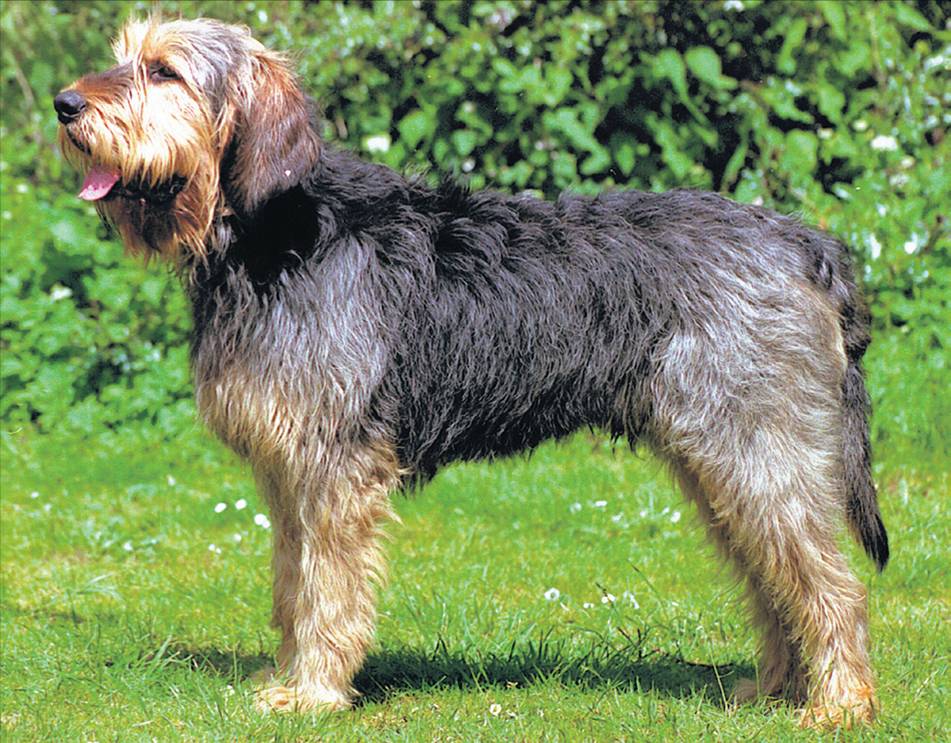 Otterhound
Black and Tan Coonhound
Petit Basset Griffon Vendeen
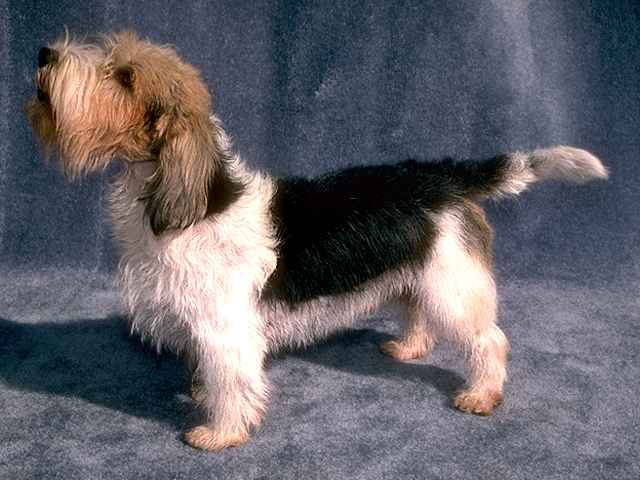 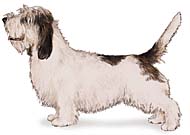 Ibizan hound
Petit Basset Griffon Vendeen
Long haired pointing spaniel
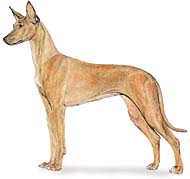 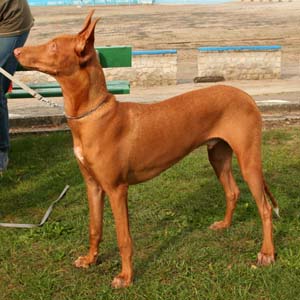 Pharaoh Hound
Redboned Coonhound
Vizsla
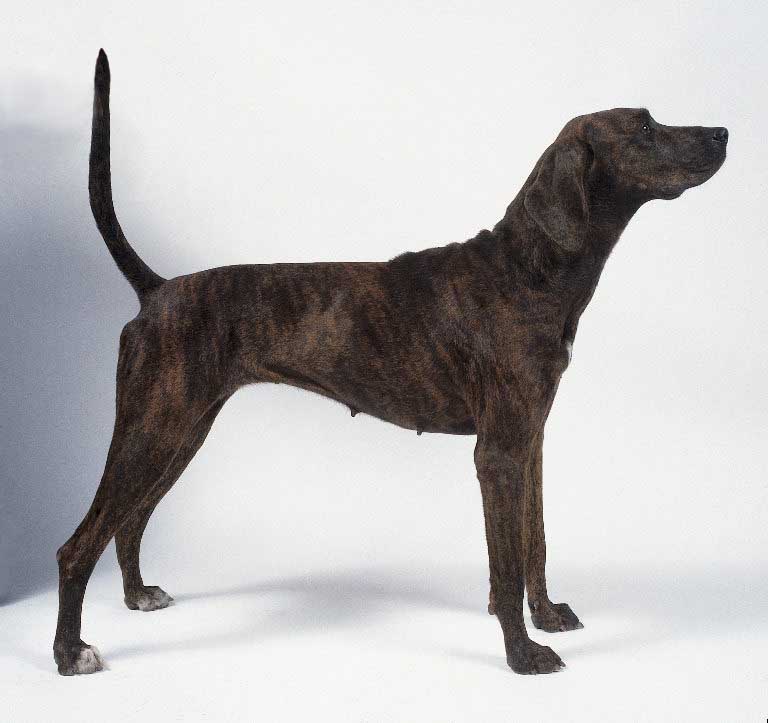 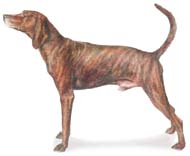 Plott
Pharoah Hound
Bloodhound
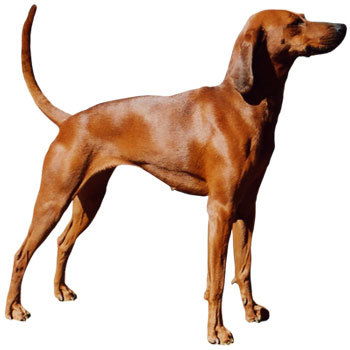 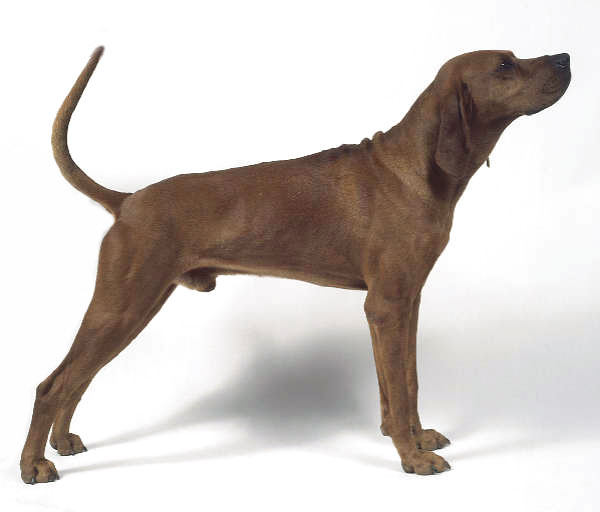 Plott
Redboned Coonhound
Blueticked Coonhound
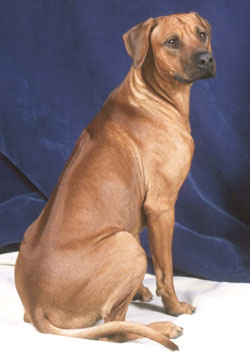 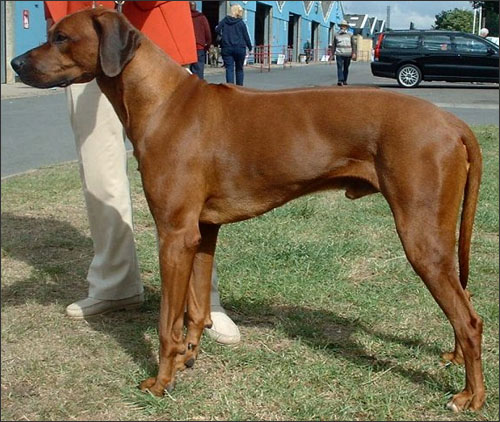 Redbone Coonhound
Rhodesian Ridgeback
Plott hound
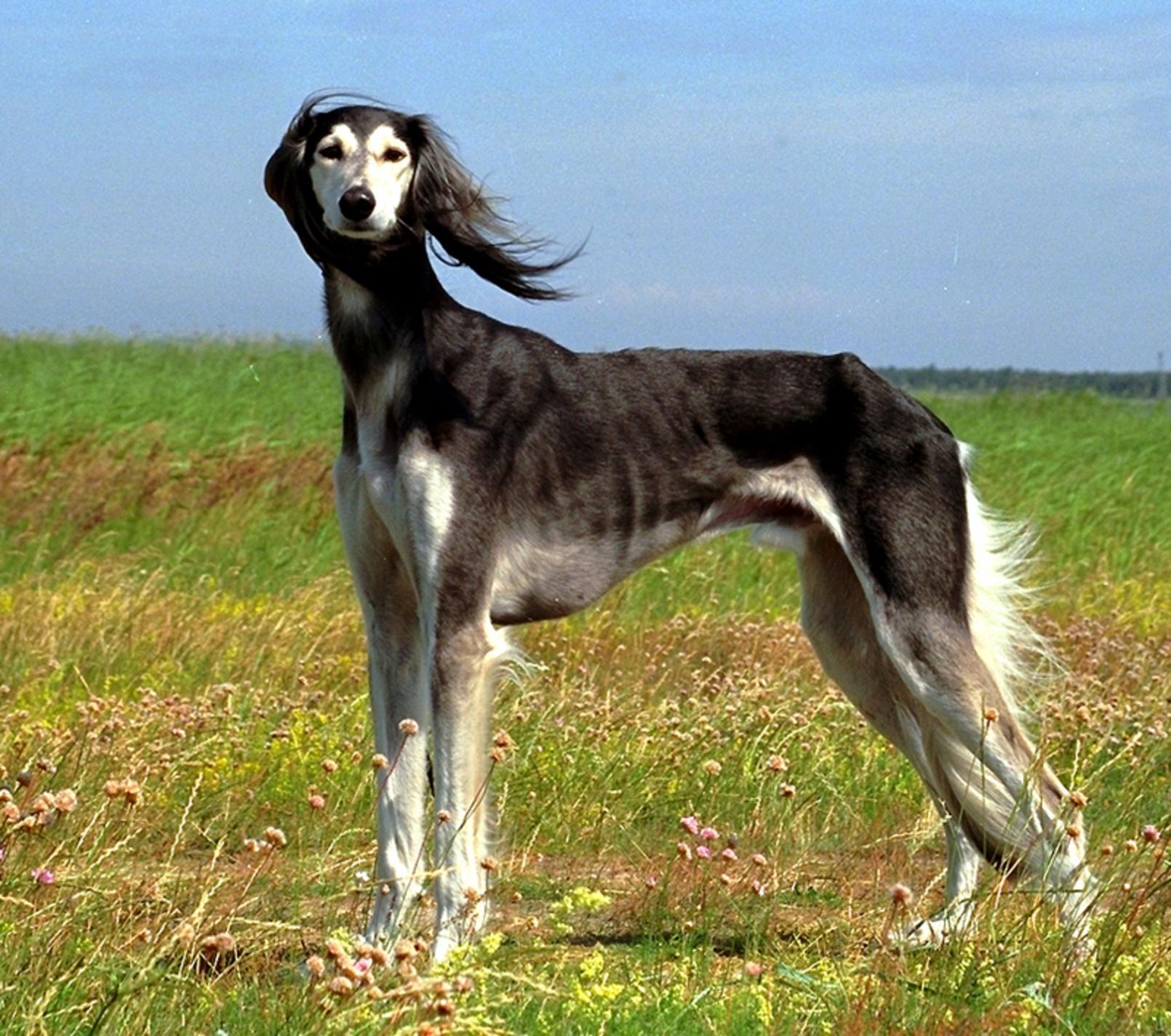 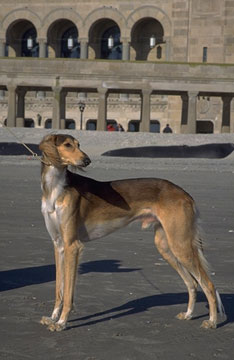 Whippet
Saluki
Borzoi
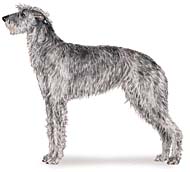 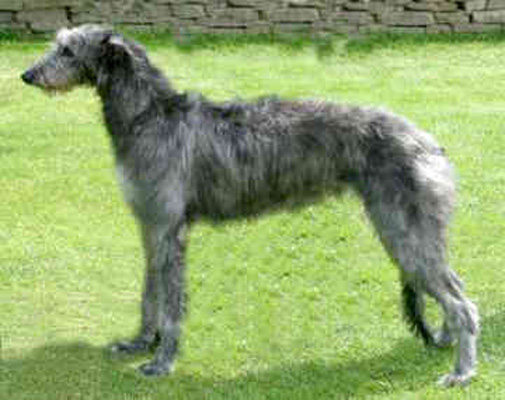 Otterhound
Scottish Deerhound
Elkhound
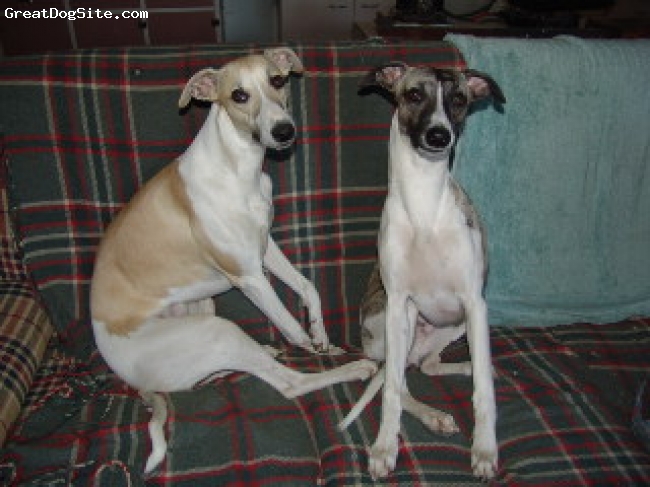 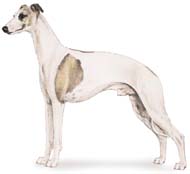 Whippet
Rhodesian Ridgeback
Saluki
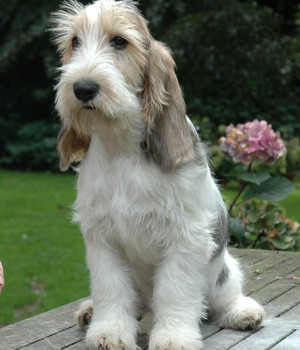 Borzoi
Grand Basset Griffon Vendeen
Afghan
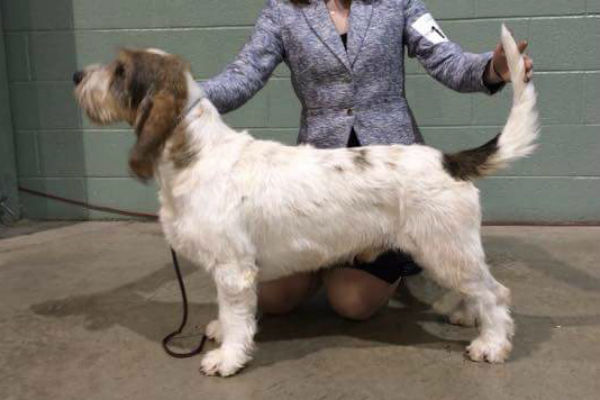 Citations
Kramer, Eva Maria. Portuguese Podengo. Digital image. Www.vetstreet.com, n.d. Web. 16 Dec. 2014.
Treeing Walker Coonhound. Digital image. Www.wikipedia.com. N.p., n.d. Web. 16 Dec. 2014.